27 января 1944 год
День полного снятия 
Блокады города
Ленинграда
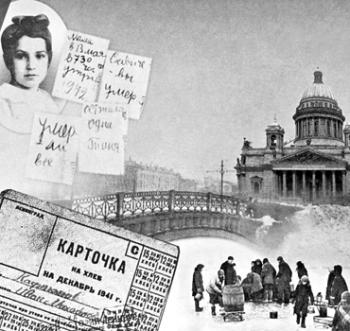 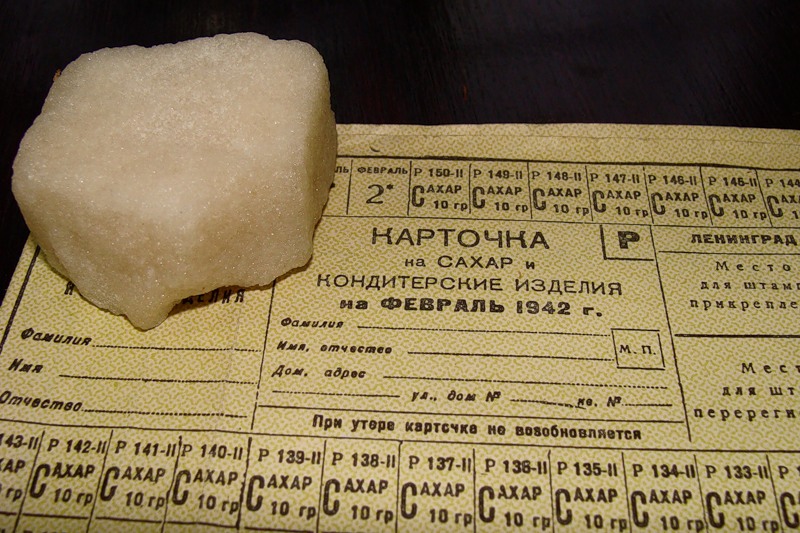 Никто не забыт
Ничто не забыто
8.09.1941
27.01.1944
Блокада Ленинграда
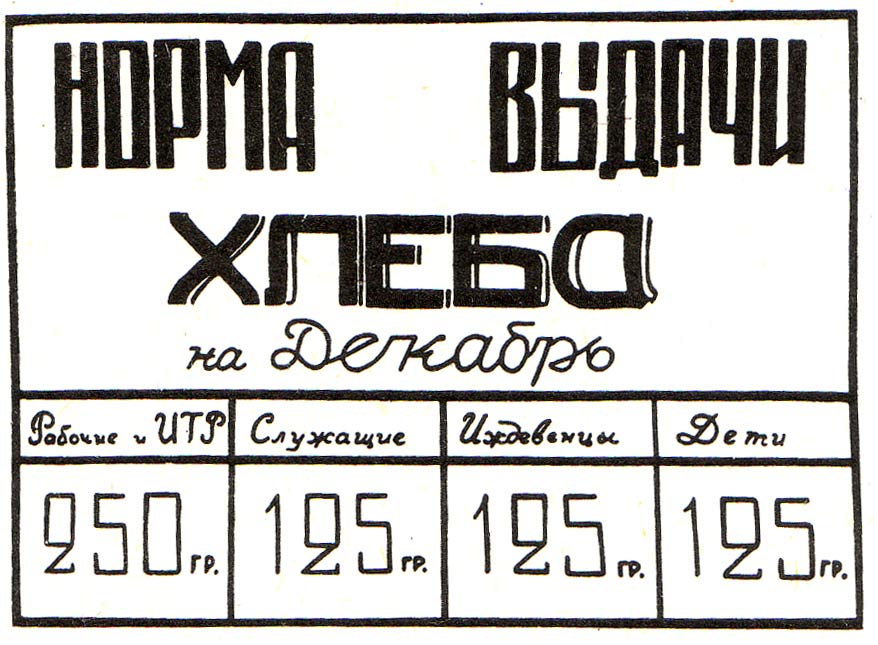 Хлебная карточка блокадника
Хлебное зерно и мука на 35 суток
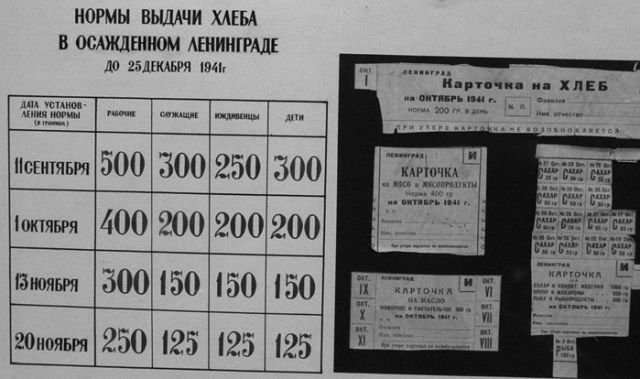 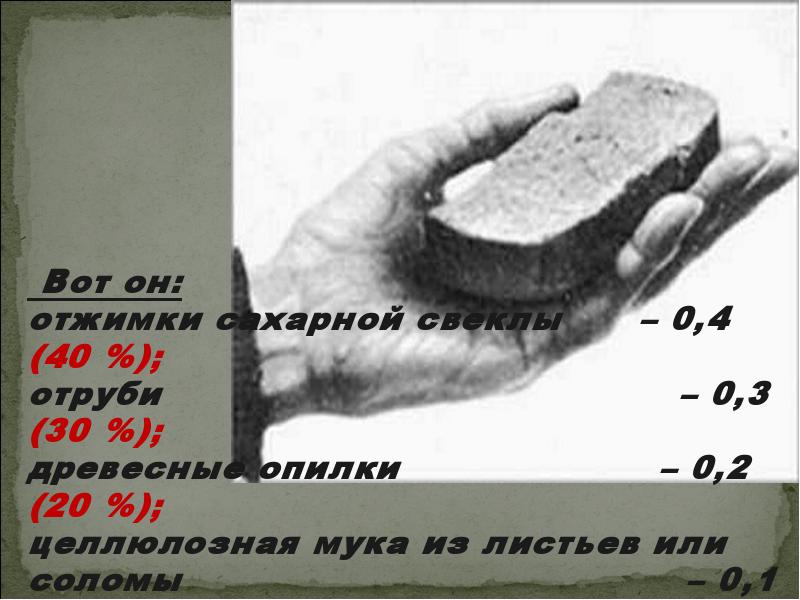 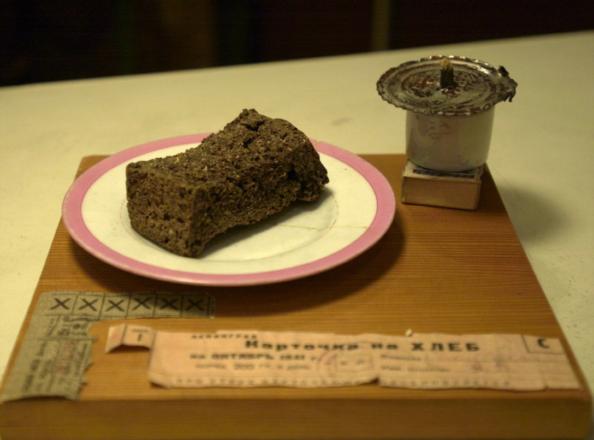 Дорога жизни
Ладожское озеро
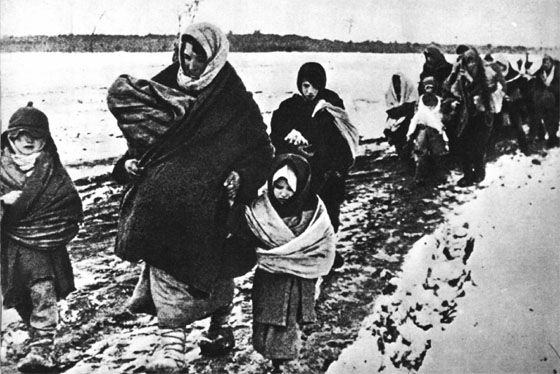 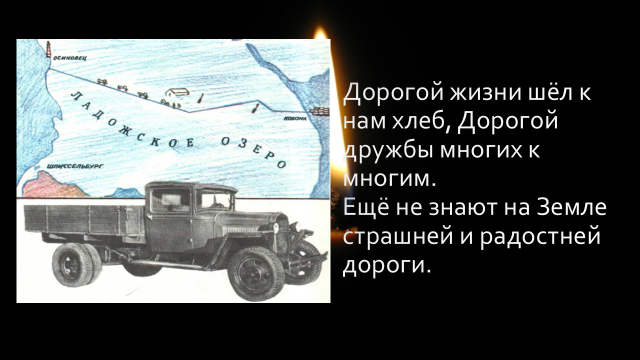 Город Ленинград взят
 в кольцо
Ладожское озеро
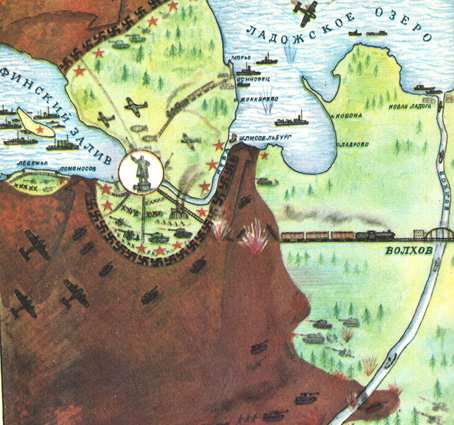 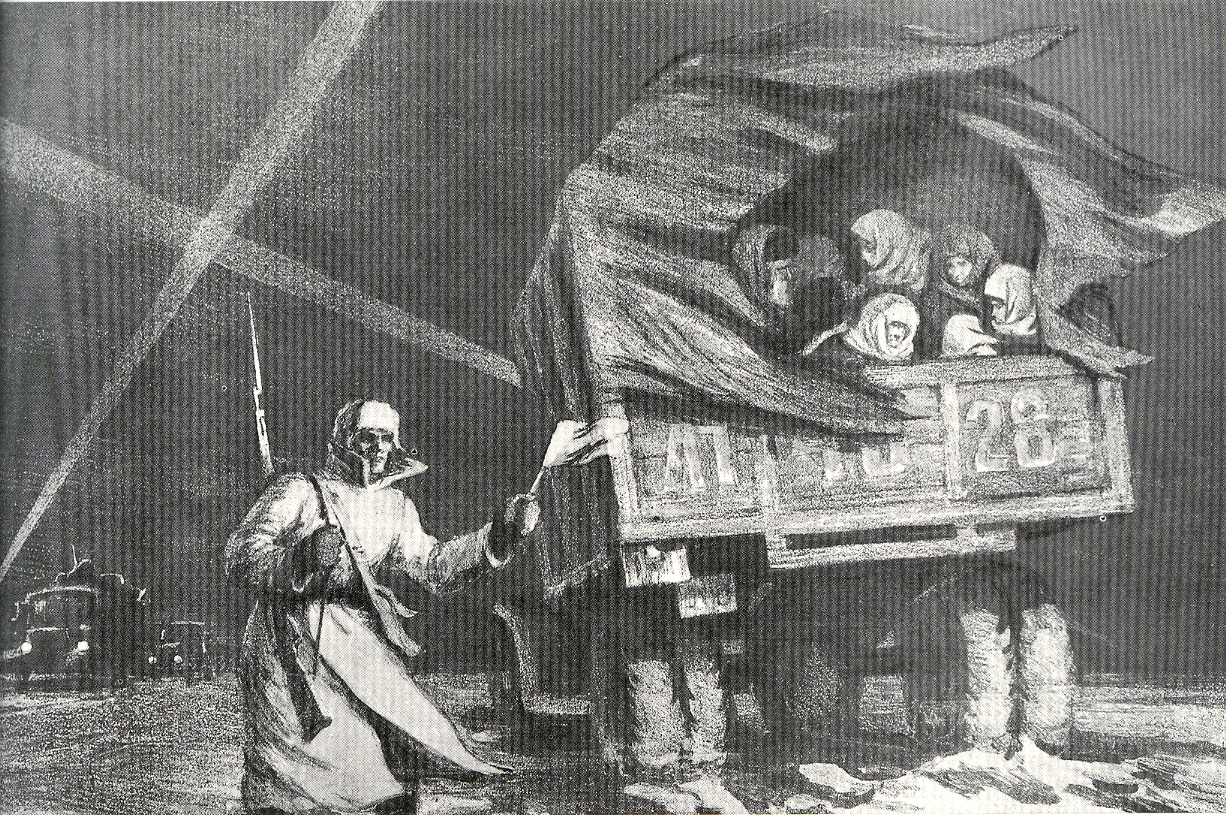 На момент установки Блокадыв ее кольце находились:
2 миллиона 887 тысяч человек гражданское населения
В том числе  400 тысяч детей.
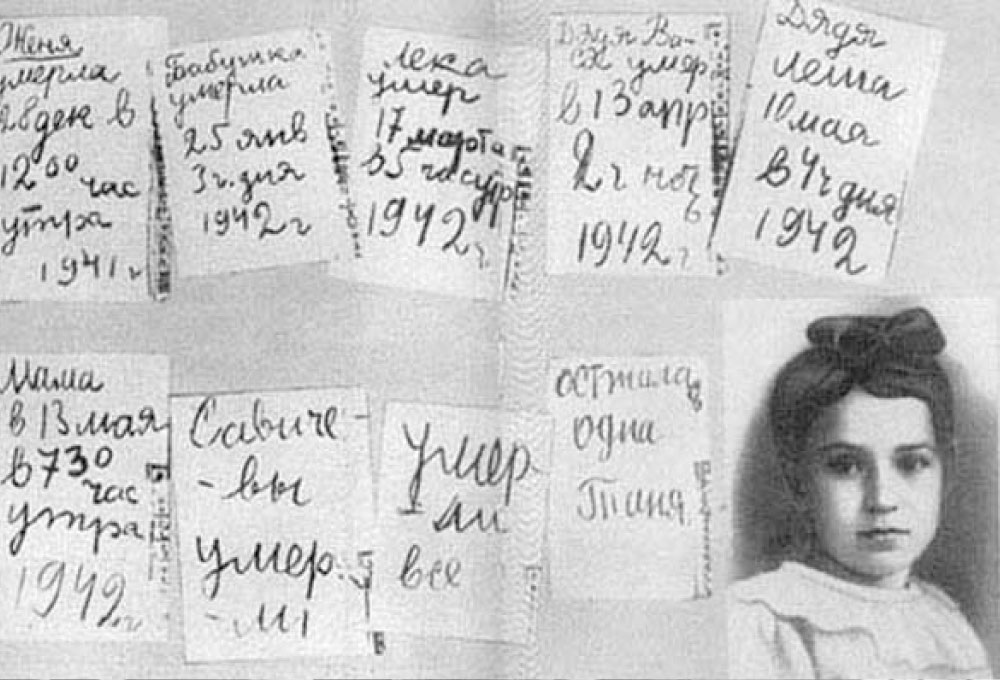 Таня Савичева
Таня в 6 лет, 1936 г.
Имя при рождении:	
Татьяна Николаевна Савичева
Дата рождения:	
23 января 1930
Сама Таня умерла уже в эвакуации. Блокаду пережили только её старшие сестра Нина и брат Михаил, благодаря которым дневник Тани уцелел и стал одним из символов Великой Отечественной войны.
Даты
8 сентября 1941 года — День начала Блокады
18 января 1943 года — День прорыва Блокады
27 января 1944 года — День полного снятия Блокады
Памятники обороны Ленинграда
Вечный Огонь
Пискаревское 
мемориальное кладбище
Обелиск «Городу-герою Ленинграду»
 на площади Восстания
8 сентября 2010 года, в День памяти жертв блокады, на Васильевском острове открылся памятник детям блокадного Ленинграда. Памятник установлен в яблоневом саду, который в 1953 году посадили ученики одной из городских школ в память о детях блокадного города.
Адрес: ул. Наличная, д. 55.
Как проехать: м. "Приморская".
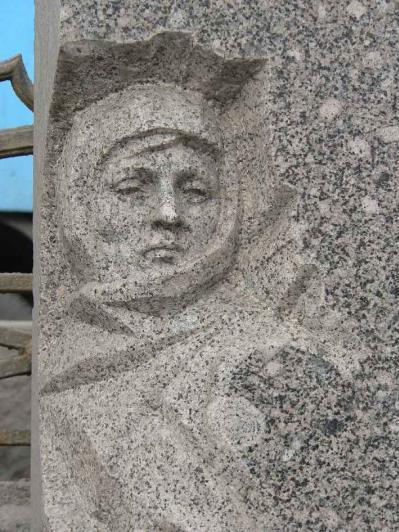 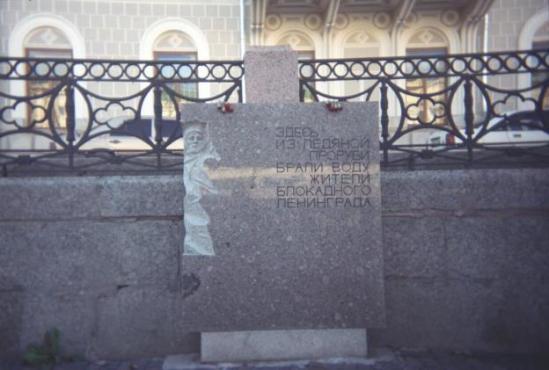 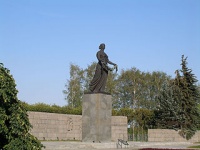 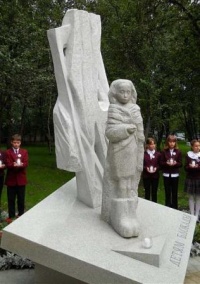 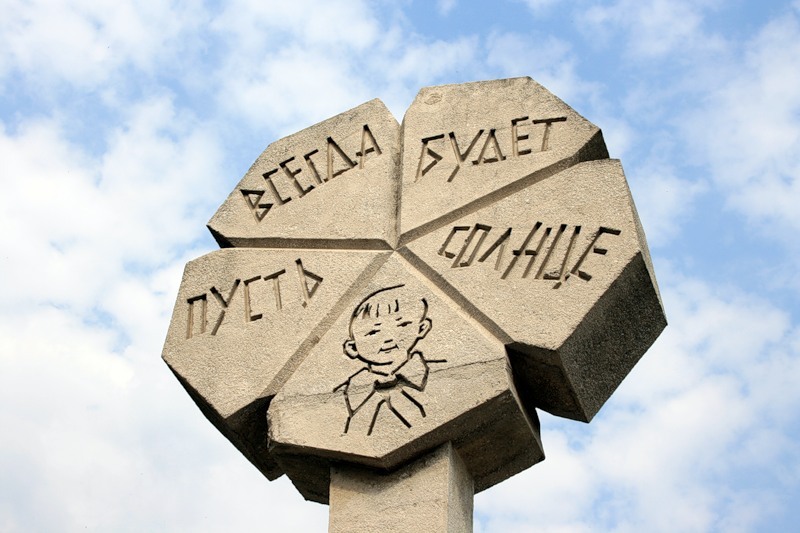 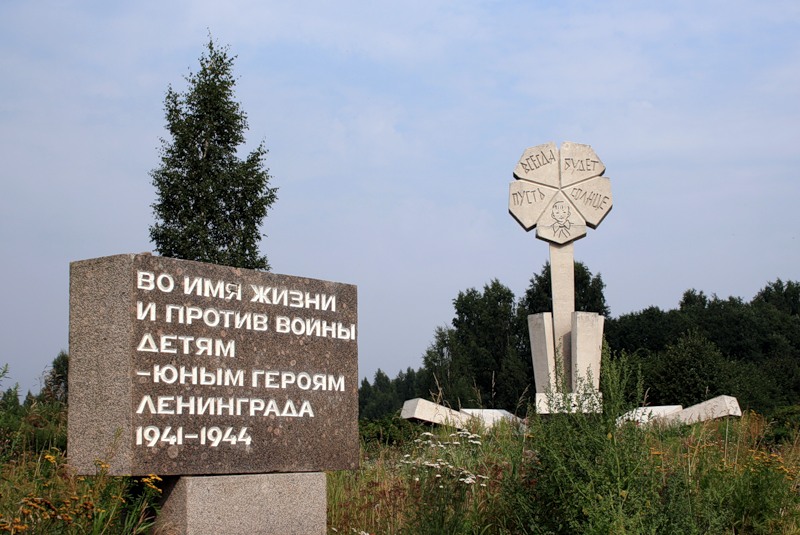 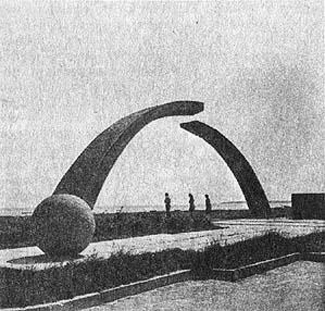